Transfer New Student Enrollment
College of Education and Human Sciences
ADVISING IN CEHS
HOW
WHEN
Assigned a professional advisor

Individual advising appointments

Walk-in Wednesdays
Priority registration

Adding a new degree component 

Struggling in classes 

Education abroad 

Undergraduate research
WHATS NEXT
MEET WITH AN ADVISOR
REGISTER FOR CLASSES
Course registration
Class scheduler 

Return to advising room, if needed

Assigned advisor with check your schedule & email you after NSE
Learn about your major

Select appropriate classes for upcoming semester

Send final transcripts
TIPS FOR CLASS SCHEDULING
Classes vary by credit hours

Classes can have multiple components 
Lectures – labs – recitations 

Not all classes run the full semester

Be Flexible

Choose on-line classes carefully 
Hybrid – on campus testing – fully online
 
Class location
CITY, EAST, INNOVATION CAMPUS
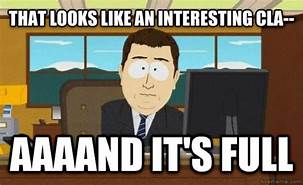 DEGREE COMPONENTS
ACHIEVEMENT CENTER EDUCATION (ACE)

MAJOR REQUIREMENTS

ELECTIVES
STUDENTS MUST EARN 120 CREDIT HOURS TO GRADUATE FROM UNL
PROGRAM SHEET
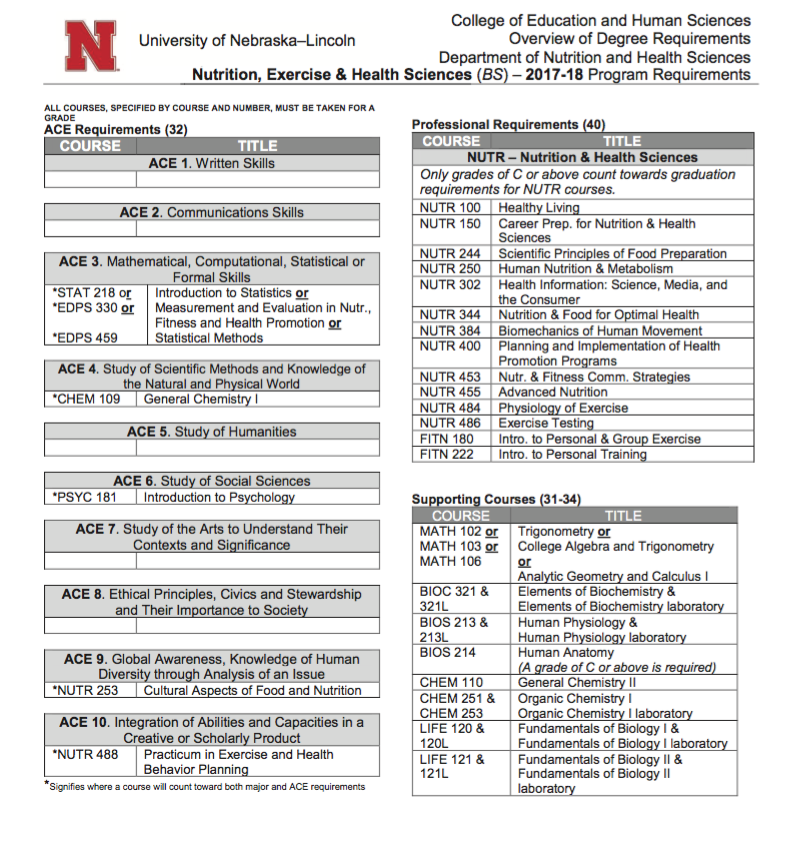 MAKE APPOINTMENTS & LEARN MORE ABOUT CAMPUS SERVICES ON: 
MYPLAN


Assigned Academic Advisor

Career Services

First- Year Experience & Students in Transition  Office
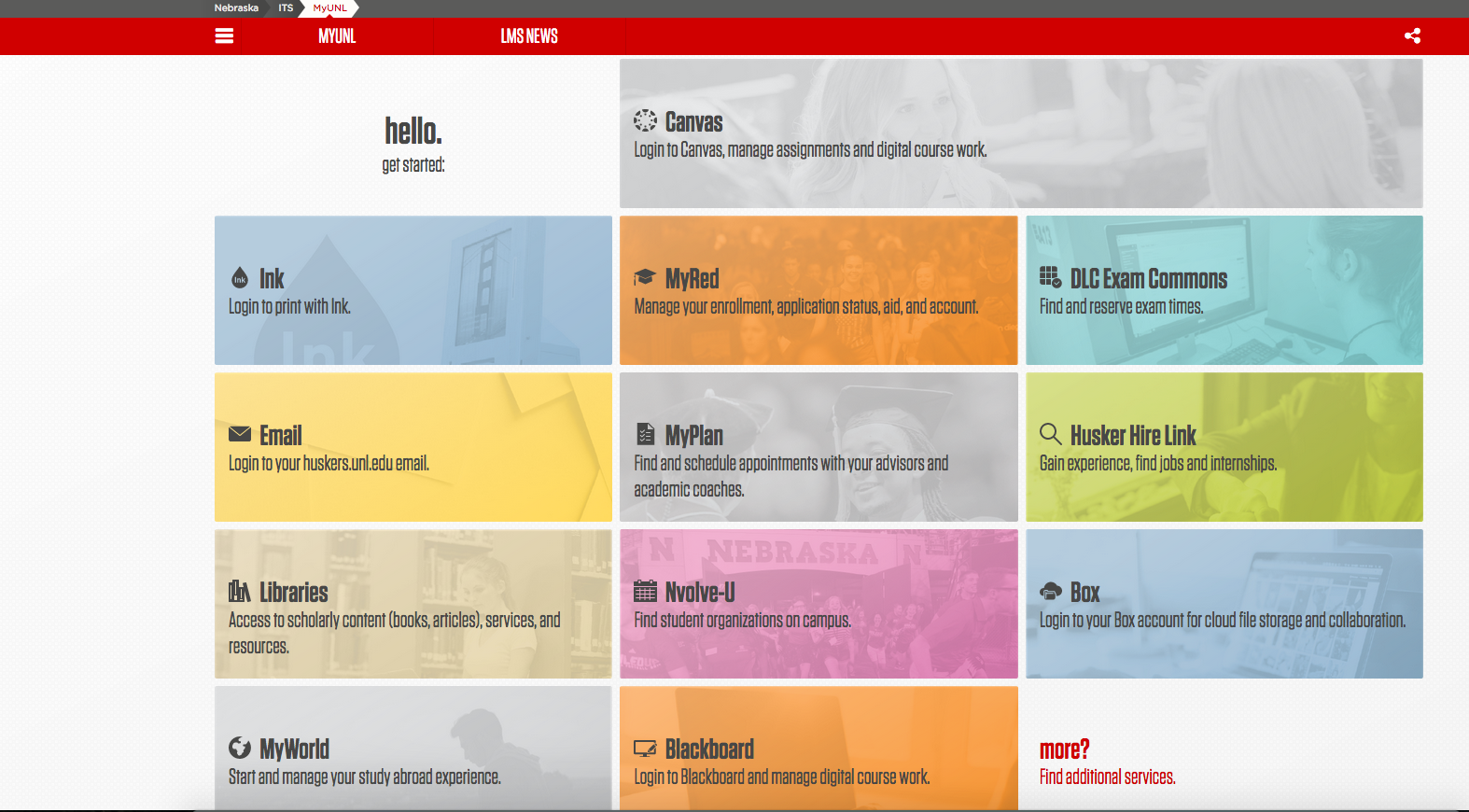 CANVAS
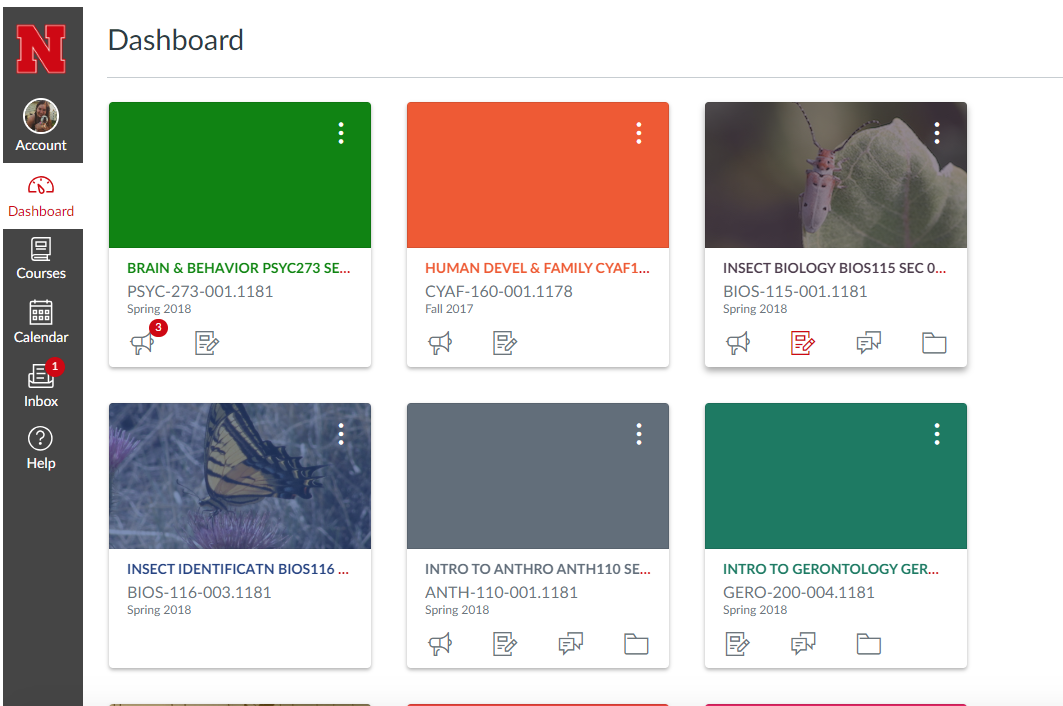 ACADEMIC INTEGRITY
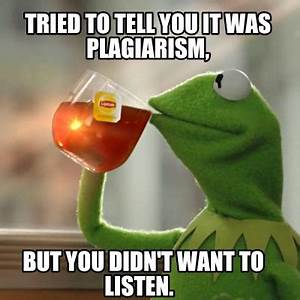 UNL expects academic honesty for all students at all times.

Honesty and Responsibility for your own work

Resources
Writing Center
Chemistry Resource Center
Math Resource Center
UNL Libraries
Study stops
GETTING INVOLVED
Student Organizations
SEAN
Student Advisory Board
Ambassadors

Study Abroad with CEHS 2020
India 
Indonesia
Finland & Estonia
Japan
Amsterdam
INFORMATION OVERLOAD
Where do I go to find answers after today?

Use search feature on UNL Website

Still can’t find it?  Let your advisor know, they can assist.
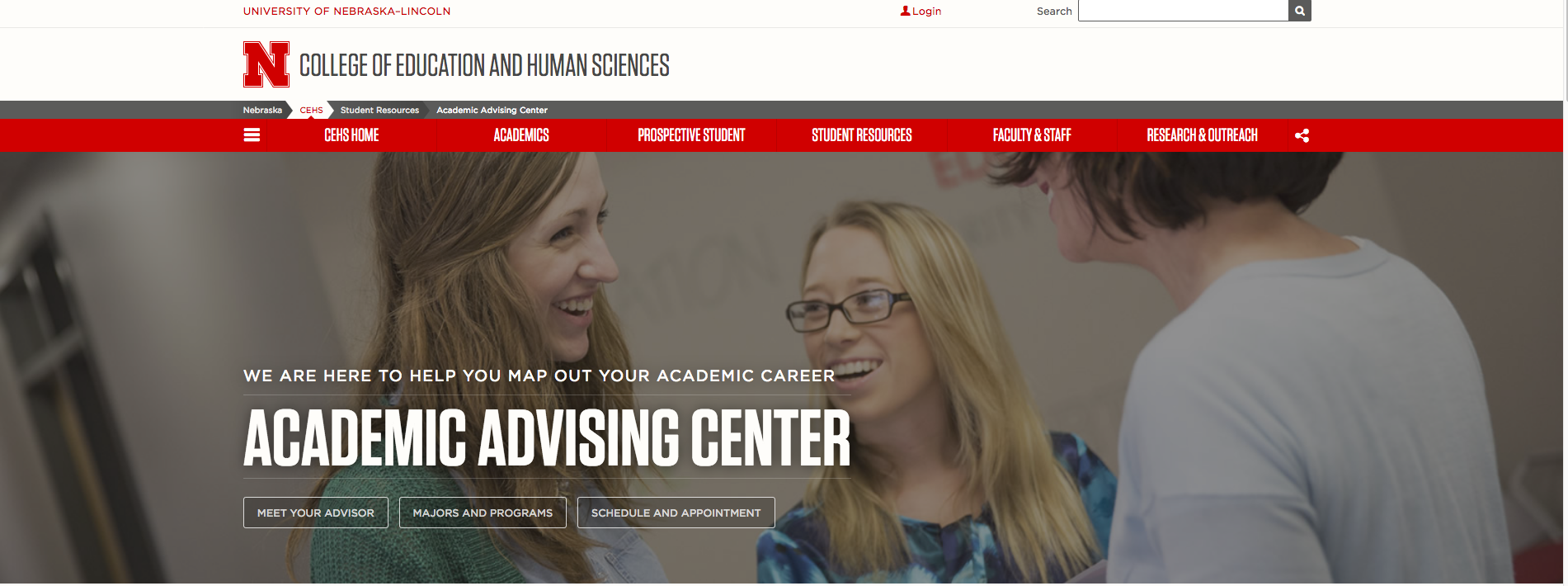